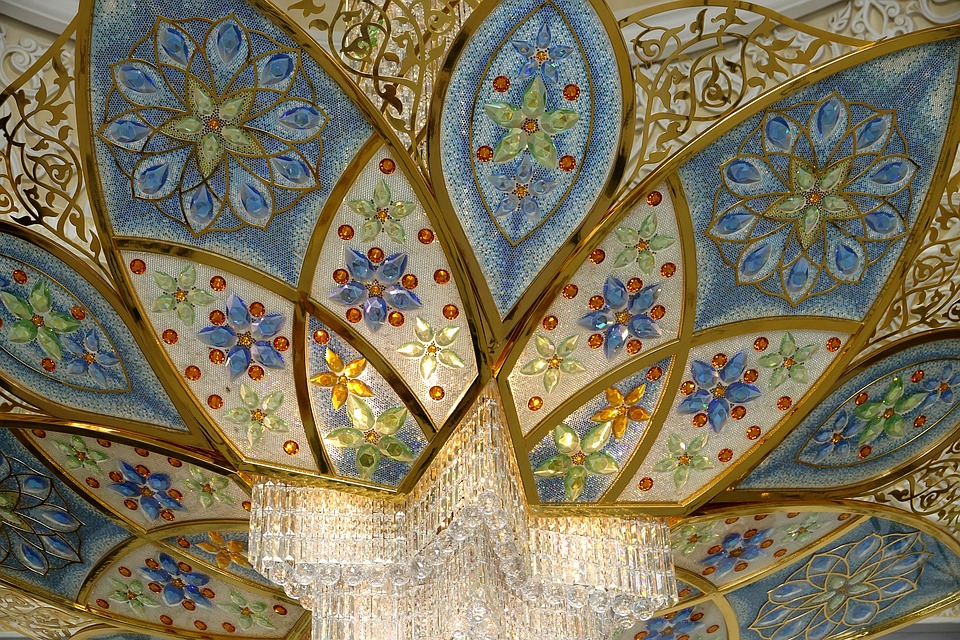 DESIGNING THE WORLD AROUND ME:MATHEMATICS AND CULTURAL INSPIRATION IN DESIGN
[Speaker Notes: Image: Mosque Abu Dhabi Uae Islam: https://www.maxpixel.net/Mosque-Abu-Dhabi-Uae-Islam-Large-Mosque-2823720 (CC0 Public Domain)]
Imagine you are a designer of the future ...
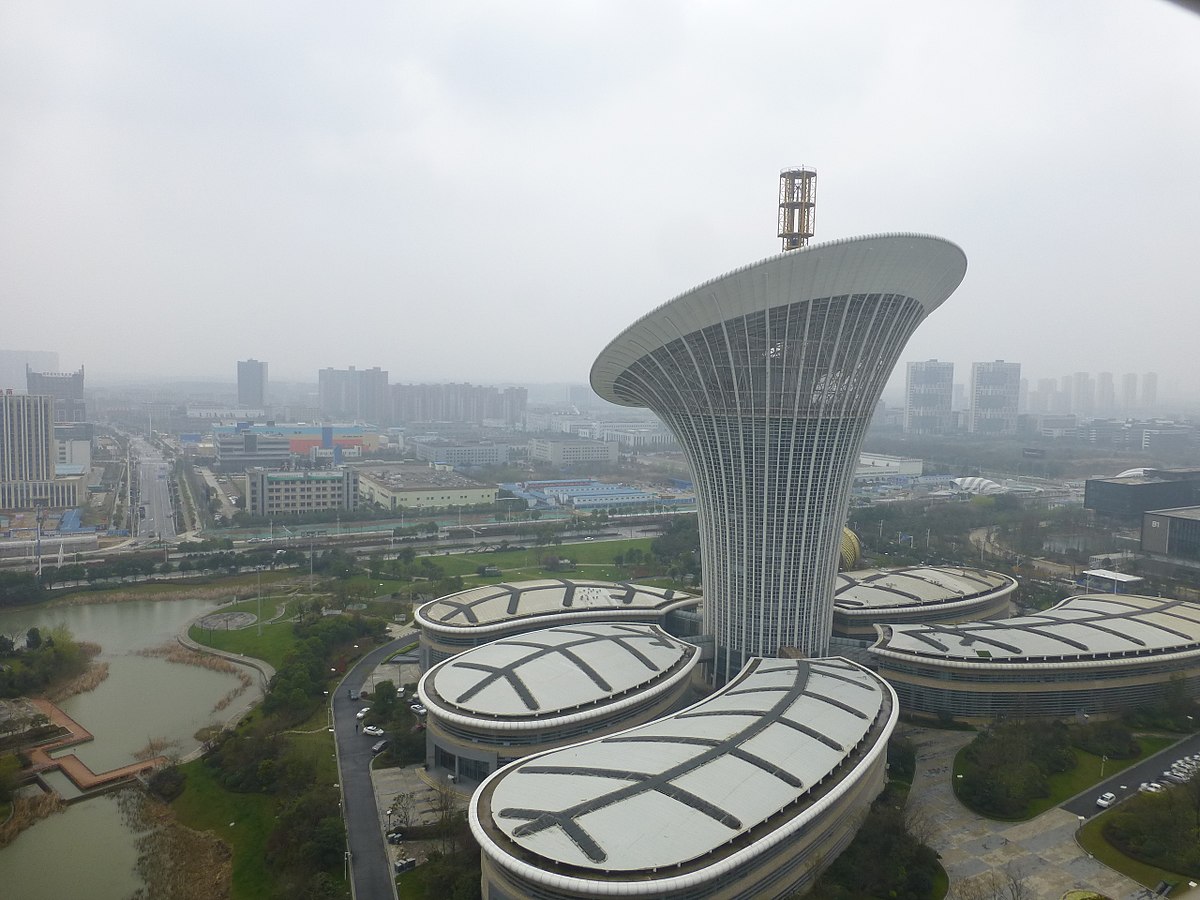 ... you need to combine a feeling for what is beautiful with an understanding of mathematics ...
... watch Ars Qubica movie ...
Image credits: User:Vmenkov [CC BY-SA 3.0 (https://creativecommons.org/licenses/by-sa/3.0)] https://commons.wikimedia.org/wiki/File:Wuhan_-_Future_City_-_Area_G_-_P1530366.JPG
[Speaker Notes: http://www.etereaestudios.com/docs_html/arsqubica_htm/index.htm]
Start with ... a circle and some regular polygons
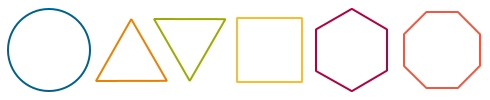 Combine them:
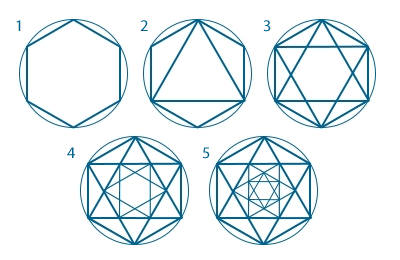 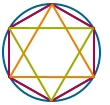 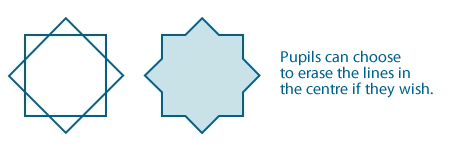 Images credits: School of Islamic Geometric Design (http://www.sigd.org/resources/)
[Speaker Notes: More resources and step-by-step instructions on design: School of Islamic Geometric Design (http://www.sigd.org/resources/)]
Islamic Geometric Family Tree
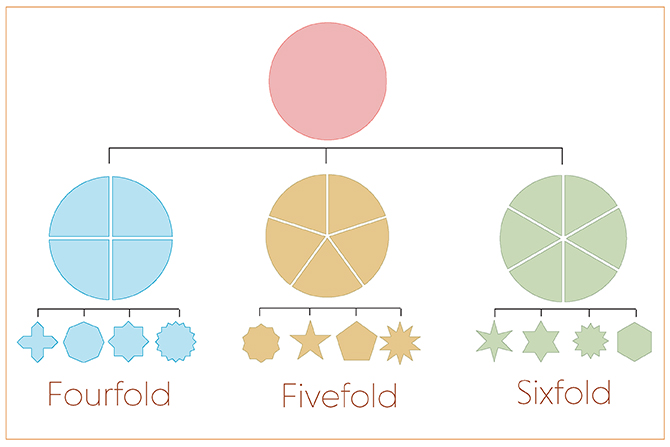 Images credits: School of Islamic Geometric Design (http://www.sigd.org/resources/)
[Speaker Notes: More on http://www.sigd.org/resources/basic-design-principles/
„About 90% of all patterns and compositions you will ever see, can be categorised as either fourfold, fivefold or sixfold.”]
Tiling with five fold symmetry
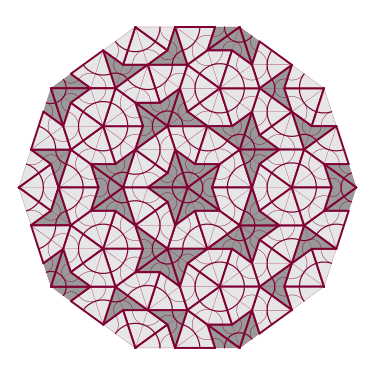 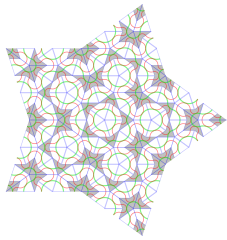 Image 1: https://commons.wikimedia.org/wiki/File:Penrose_sun_3.svg
Image2: https://commons.wikimedia.org/wiki/File:SSS_Penrose_tiling,_4iter,_star.svg
[Speaker Notes: Image 1: https://commons.wikimedia.org/wiki/File:Penrose_sun_3.svg
Other: https://commons.wikimedia.org/wiki/File:Penrose7.gif  (Public Domain)
Image 2: https://commons.wikimedia.org/wiki/File:SSS_Penrose_tiling,_4iter,_star.svg]
The pentagram
The pentagram has been used by many different peoples as a symbol of significance. It is said to have been used as a sign of recognition by the Pythagoreans.
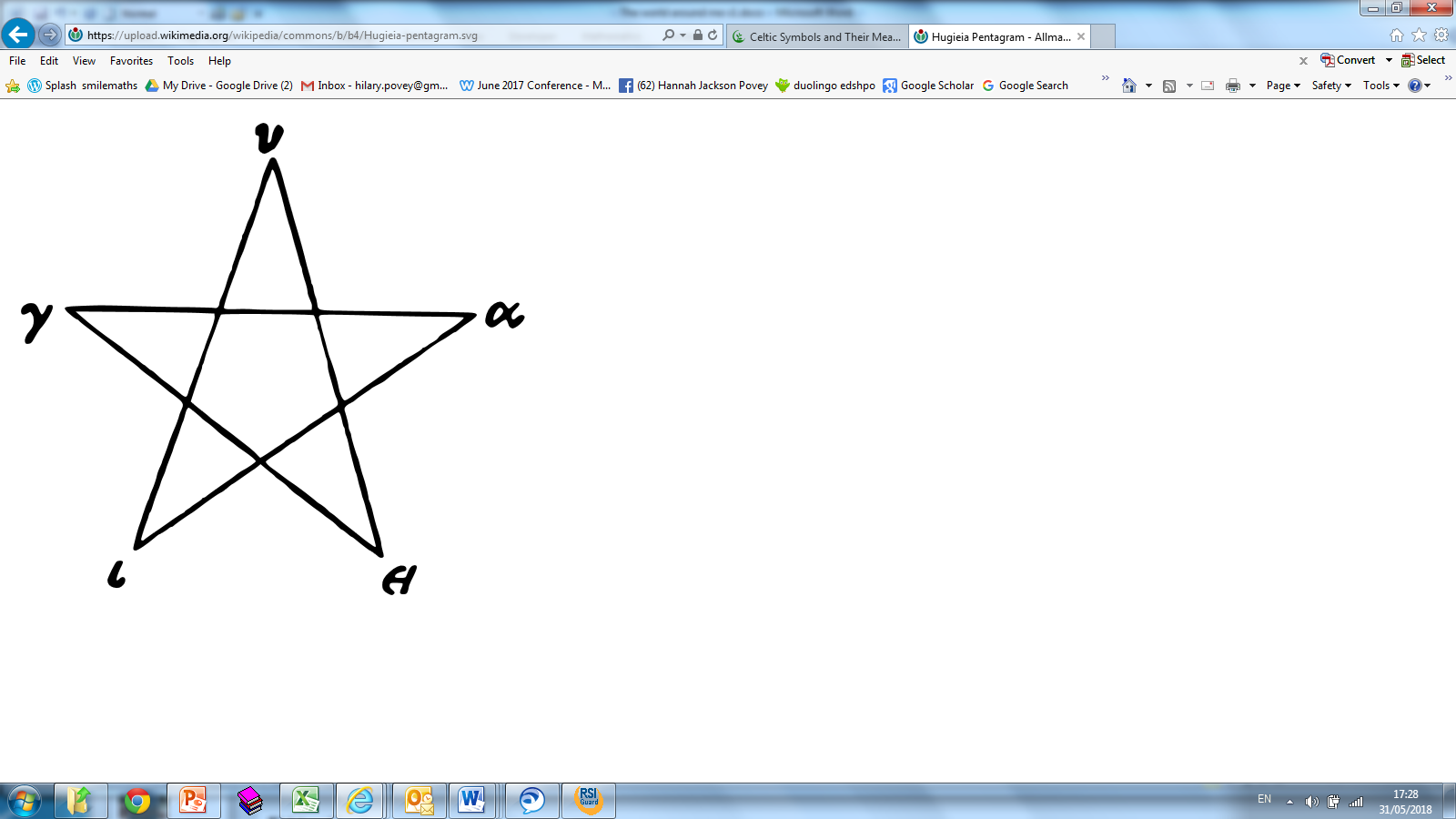 A Pythagorean "Hugieia Pentagram"
Image: https://commons.wikimedia.org/wiki/File:Hugieia-pentagram.svg
[Speaker Notes: https://commons.wikimedia.org/wiki/File:Hugieia-pentagram.svg

Other info: https://en.wikipedia.org/wiki/Pentagram]
Symbols    (1/5)
Jewish Religious Symbol-
the Star of David
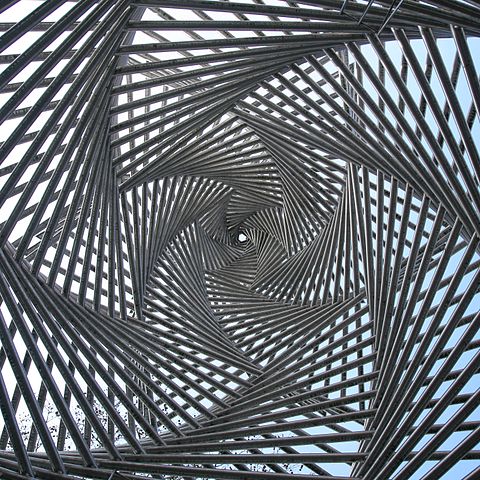 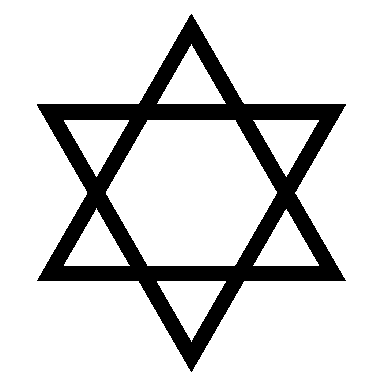 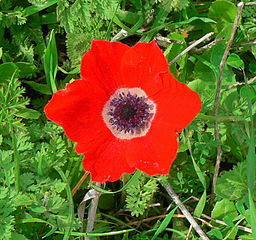 Anemone coronaria with 6 petals creating Star of David
Inside the memorial at the site of the former Synagogue in Göttingen, Germany
Image: https://commons.wikimedia.org/wiki/File:Starofdavid.png
Image: https://commons.wikimedia.org/wiki/File:Calanit006.jpg
Image: https://commons.wikimedia.org/wiki/File:Goe_Platz_der_Synagoge_Detail_2.jpg
[Speaker Notes: Image 1: https://commons.wikimedia.org/wiki/File:Starofdavid.png
Image 2: https://commons.wikimedia.org/wiki/File:Calanit006.jpg
Image 3: https://commons.wikimedia.org/wiki/File:Goe_Platz_der_Synagoge_Detail_2.jpg

Other image: https://commons.wikimedia.org/wiki/File:Leningrad_Codex_Carpet_page_e.jpg

More on religious symbols: https://www.ancient-symbols.com/religious_symbols.html]
Symbols    (2/5)
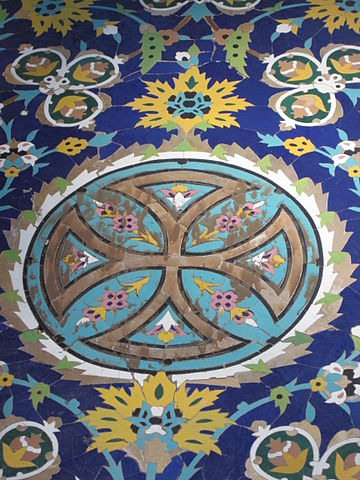 Christianity Cross
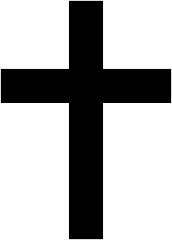 Carolingian Cross - represents unity, balance and the eternity of God.
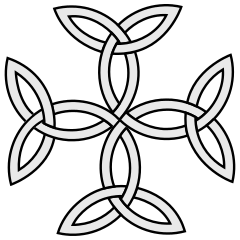 Christian hospital, tiled cross symbol
Image 3: https://commons.wikimedia.org/wiki/File:Christian_hospital,_tiled_cross_symbol,from_Mr._Isa_Bahadori_works_in_Isfahan..JPG
Image 1: https://commons.wikimedia.org/wiki/File:Christian_cross.svg
Image 2: https://commons.wikimedia.org/wiki/File:Coa_Illustration_Cross_Carolingian.svg
[Speaker Notes: Image 1: Boris23 (talk · contribs) [Public domain]  https://commons.wikimedia.org/wiki/File:Christian_cross.svg 
Image 2: https://commons.wikimedia.org/wiki/File:Coa_Illustration_Cross_Carolingian.svg
Image 3: https://commons.wikimedia.org/wiki/File:Christian_hospital,_tiled_cross_symbol,from_Mr._Isa_Bahadori_works_in_Isfahan..JPG

More on religious symbols: https://www.ancient-symbols.com/religious_symbols.html]
Symbols    (3/5)
Islamic Crescent moon
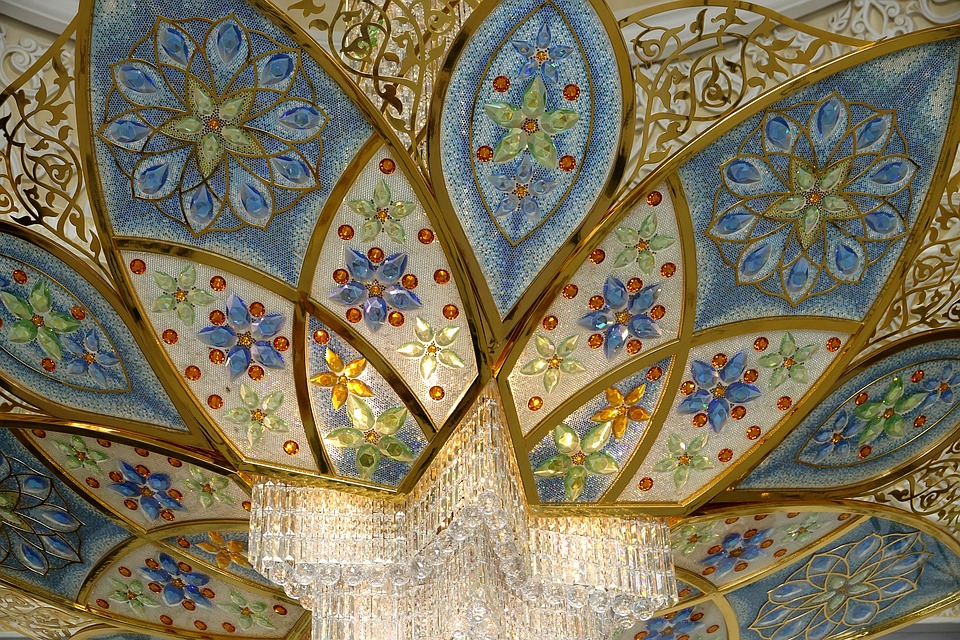 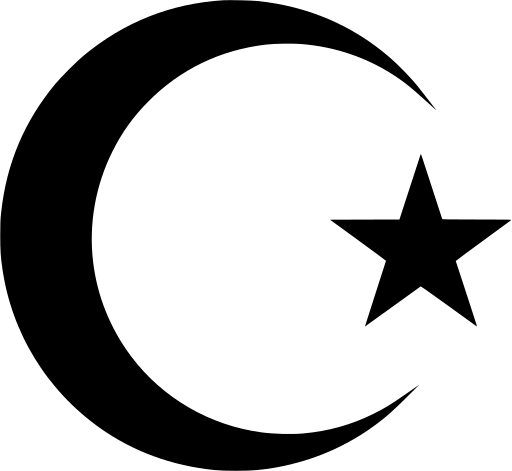 Mosque Abu Dhabi UAE Islam
Image 1: https://svgsilh.com/image/1301942.html
Image 2: https://www.maxpixel.net/Mosque-Abu-Dhabi-Uae-Islam-Large-Mosque-2823720
[Speaker Notes: Img1: Crescent Moon: https://svgsilh.com/image/1301942.html (Public Domain)
Img2: Mosque Abu Dhabi Uae Islam: https://www.maxpixel.net/Mosque-Abu-Dhabi-Uae-Islam-Large-Mosque-2823720 (CC0 Public Domain)

More on religious symbols: https://www.ancient-symbols.com/religious_symbols.html
Other examples of decorations: 
https://www.dreamstime.com/royalty-free-stock-photography-islam-pattern-texture-background-image17194657
https://www.maxpixel.net/Travel-Abu-Dhabi-Mosque-White-Orient-Architecture-615415]
Symbols    (4/5)
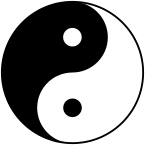 Yin-Yang
The yin, the dark swirl, is associated with shadows, femininity, and the trough of a wave; the yang, the light swirl, represents brightness, passion and growth.

Dharmachakra (Dharma wheel) – used in Budhism
– a symbol of the ideal kingdom
”Truth Alone Triumphs”


Fleur-de-lis (flower-de-luce/ lily)
The three leaves represent the medieval social classes: 
those who worked, 
those who fought 
those who prayed.
It is especially used by the knights in Europe.
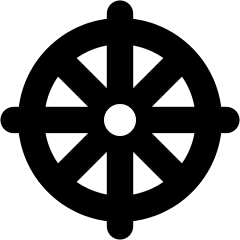 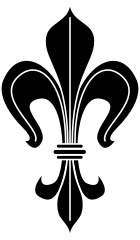 Image 1: By Kenny Shen - Own work, Public Domain, https://commons.wikimedia.org/w/index.php?curid=2612981
Image 2: https://commons.wikimedia.org/wiki/File:Wheel_of_Dharma.svg
Image 3: https://commons.wikimedia.org/wiki/File:Lilie_stilisiert_2.svg
[Speaker Notes: Image 1: By Kenny Shen - Own work, Public Domain, https://commons.wikimedia.org/w/index.php?curid=2612981
Image 2: https://commons.wikimedia.org/wiki/File:Wheel_of_Dharma.svg
Image 3: https://commons.wikimedia.org/wiki/File:Lilie_stilisiert_2.svg 

More on religious symbols: https://www.ancient-symbols.com/religious_symbols.html]
Symbols    (5/5)
Share symbol - used on the internet to identify shareable content. It aims to convey the act of sharing visually by representing one hand passing an object to another hand, while also representing an eye looking on.
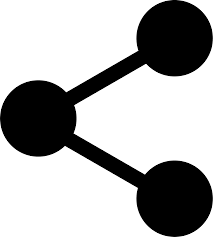 Triskelion - an ancient Celtic symbol found in many places including Malta (4400-3600 BC) and Ireland (around 3200 BC). It represents many things of a triple nature: for example the movement of life which is formed of past, present and future.
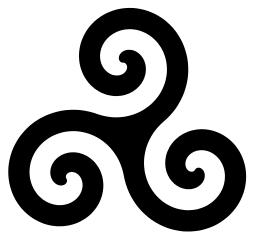 Image 1: https://svgsilh.com/image/880816.html
Image 2: https://commons.wikimedia.org/wiki/File:Triskele-Symbol-spiral-five-thirds-turns.svg
[Speaker Notes: Image 1: https://svgsilh.com/image/880816.html
Image 2: https://commons.wikimedia.org/wiki/File:Triskele-Symbol-spiral-five-thirds-turns.svg]
Combinations of symbols
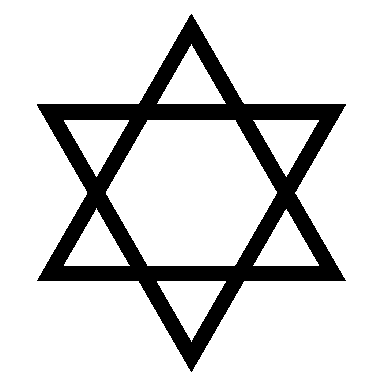 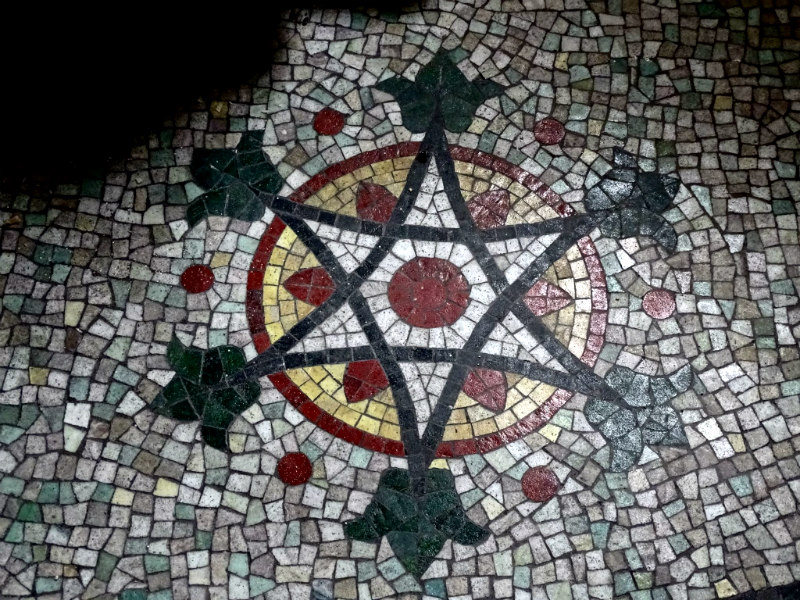 Star of David (or Shield of David)
The two interlocking triangles could represent the reciprocal relationship between human being and God.
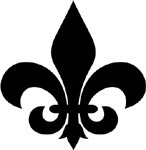 Tiles in St Peter's Church, Wallingford
Fleur-de-lis – three social classes
Image 1: https://commons.wikimedia.org/wiki/File:Starofdavid.png
Image 2: https://commons.wikimedia.org/wiki/File:Lilie_stilisiert_2.svg 
Image 3: https://medievalmosaic.com/wp-content/uploads/2017/11/Dsc08386-1.jpg
[Speaker Notes: Image 1: https://commons.wikimedia.org/wiki/File:Starofdavid.png
Image 2: https://commons.wikimedia.org/wiki/File:Lilie_stilisiert_2.svg 
Image 3: St Peter's Church, Wallingford/ Wallingford Castle -  https://medievalmosaic.com/wp-content/uploads/2017/11/Dsc08386-1.jpg

More on religious symbols: https://www.ancient-symbols.com/religious_symbols.html
the three leaves represent the medieval social classes: those who worked, those who fought and those who prayed.]
Medieval Islamic tiling reveals 
mathematical savvy
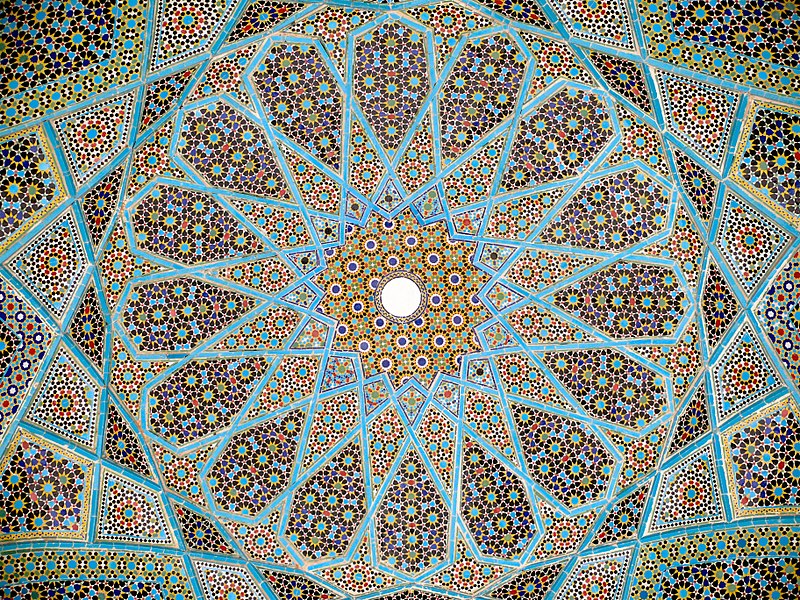 See the article by Jeff Hecht on: NewScientist.com
https://www.newscientist.com/article/dn11235-medieval-islamic-tiling-reveals-mathematical-savvy/
[Speaker Notes: More on https://www.newscientist.com/article/dn11235-medieval-islamic-tiling-reveals-mathematical-savvy/]
Girih designs are assembled from five regularly shaped tiles, including: 

a bowtie shape, a rhombus, a pentagon, an elongated hexagon,and a decagon.


Can you spot any of these in this pattern?
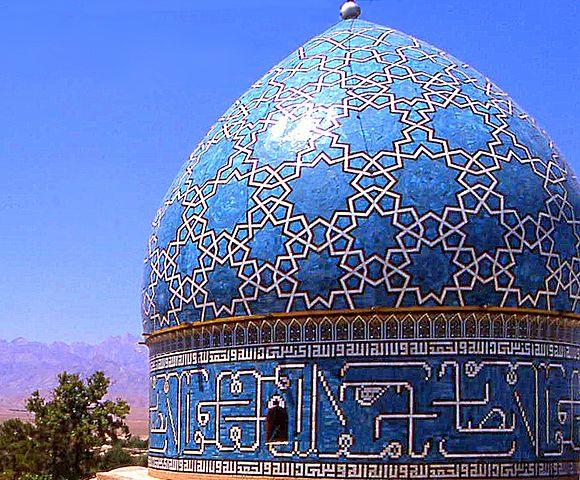 Detail of dome of the 
Shrine of Shah Nematollah Vali
Image source: https://commons.wikimedia.org/wiki/File:Shah_Nematollah_Vali_Shrine_13_detail.jpg  Author: anaareh saaveh
[Speaker Notes: Image: https://commons.wikimedia.org/wiki/File:Shah_Nematollah_Vali_Shrine_13_detail.jpg]
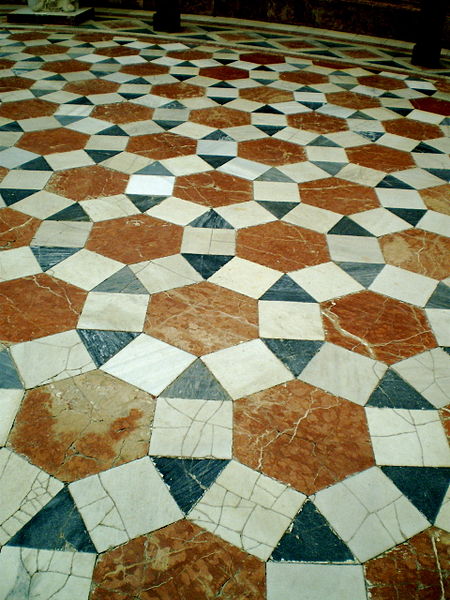 Look for tiling patterns in the environment. 

Take photographs to share and discuss the mathematical properties of the tilings you have found.
Tile floor from Museo Arqueológico de Sevilla, Spain. 
Semi-regular Tessellation.
Image source: https://commons.wikimedia.org/wiki/File:Semi-regular-floor-3464.JPG  Author: AnnekeBart
[Speaker Notes: Tile floor from Museo Arqueológico de Sevilla, Spain. Semi-regular Tessellation. (https://commons.wikimedia.org/wiki/File:Semi-regular-floor-3464.JPG)]
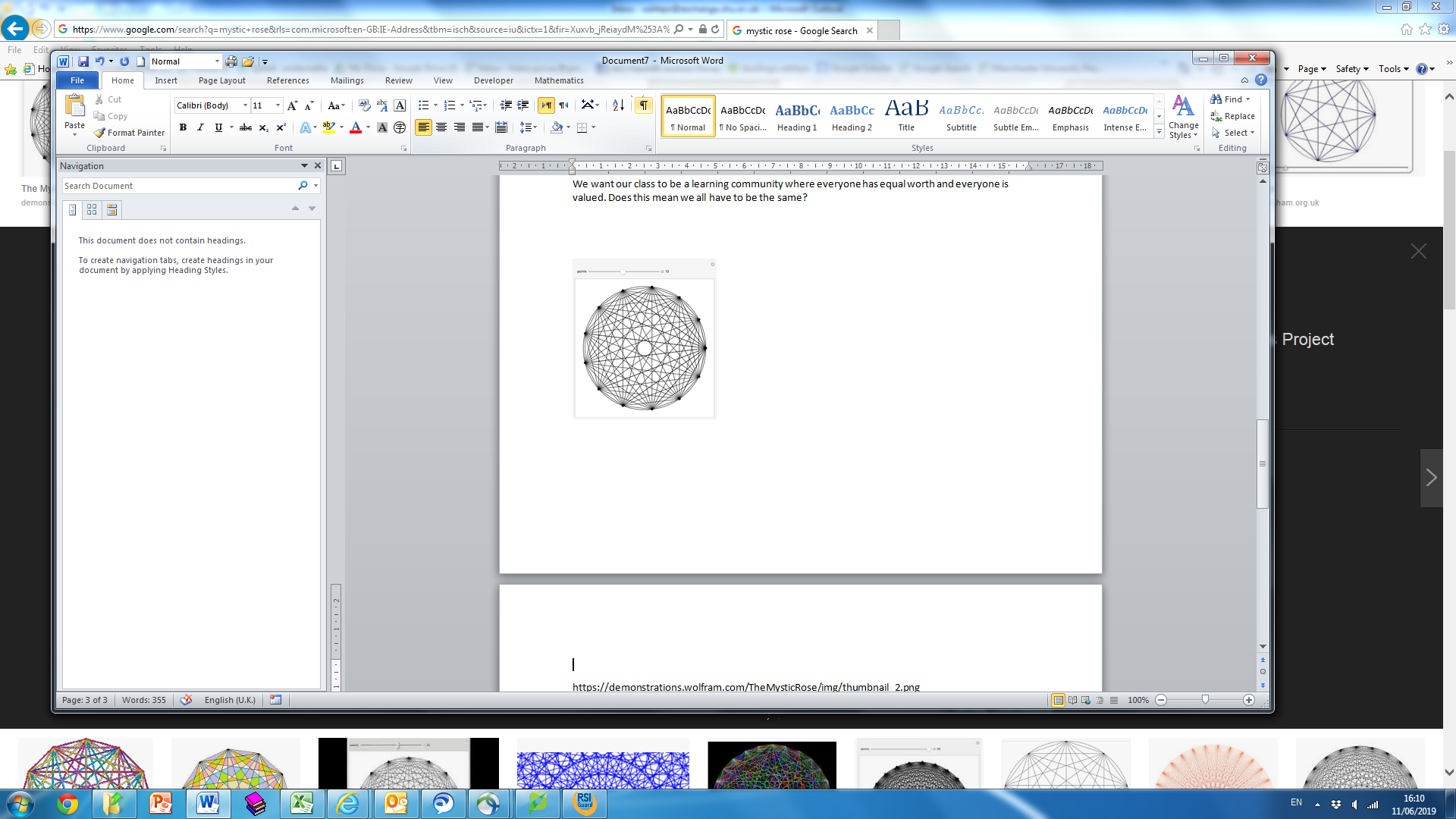 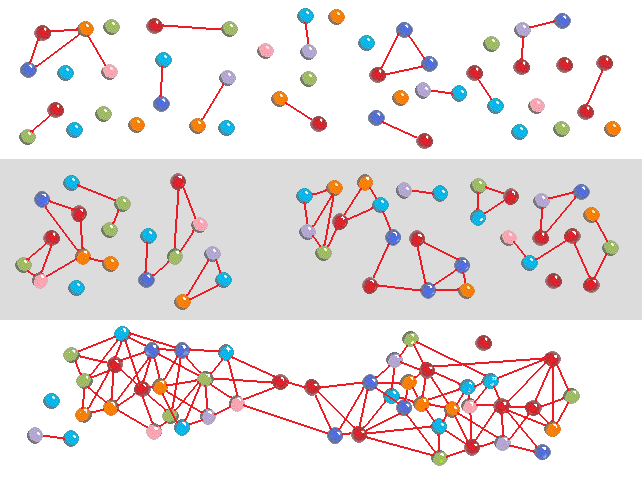 These two images that could represent a social world.
https://demonstrations.wolfram.com/TheMysticRose/ 		https://en.wikipedia.org/wiki/File:Network_self-organization_stages.png   Takemori39
Michael Croucher  CC BY-NC-SA
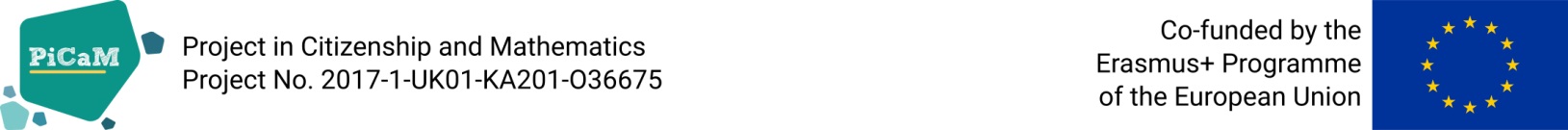 Except where otherwise noted, this work is licensed under the Creative Commons Attribution 4.0 International License. To view a copy of this license, visit http://creativecommons.org/licenses/by/4.0/
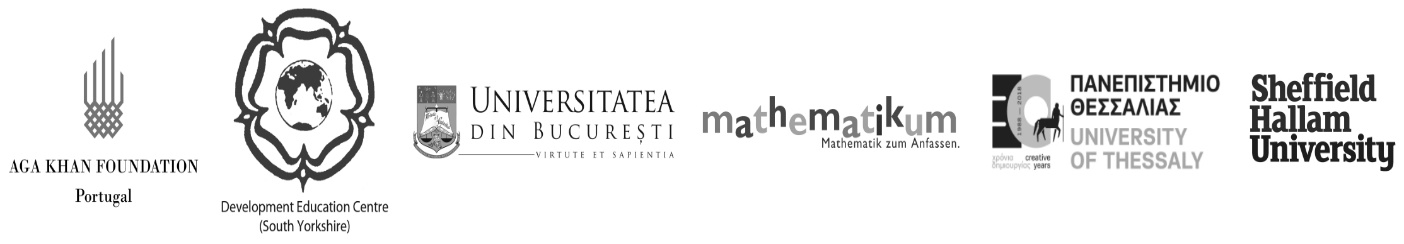